Hoja-Papel A4/Carta
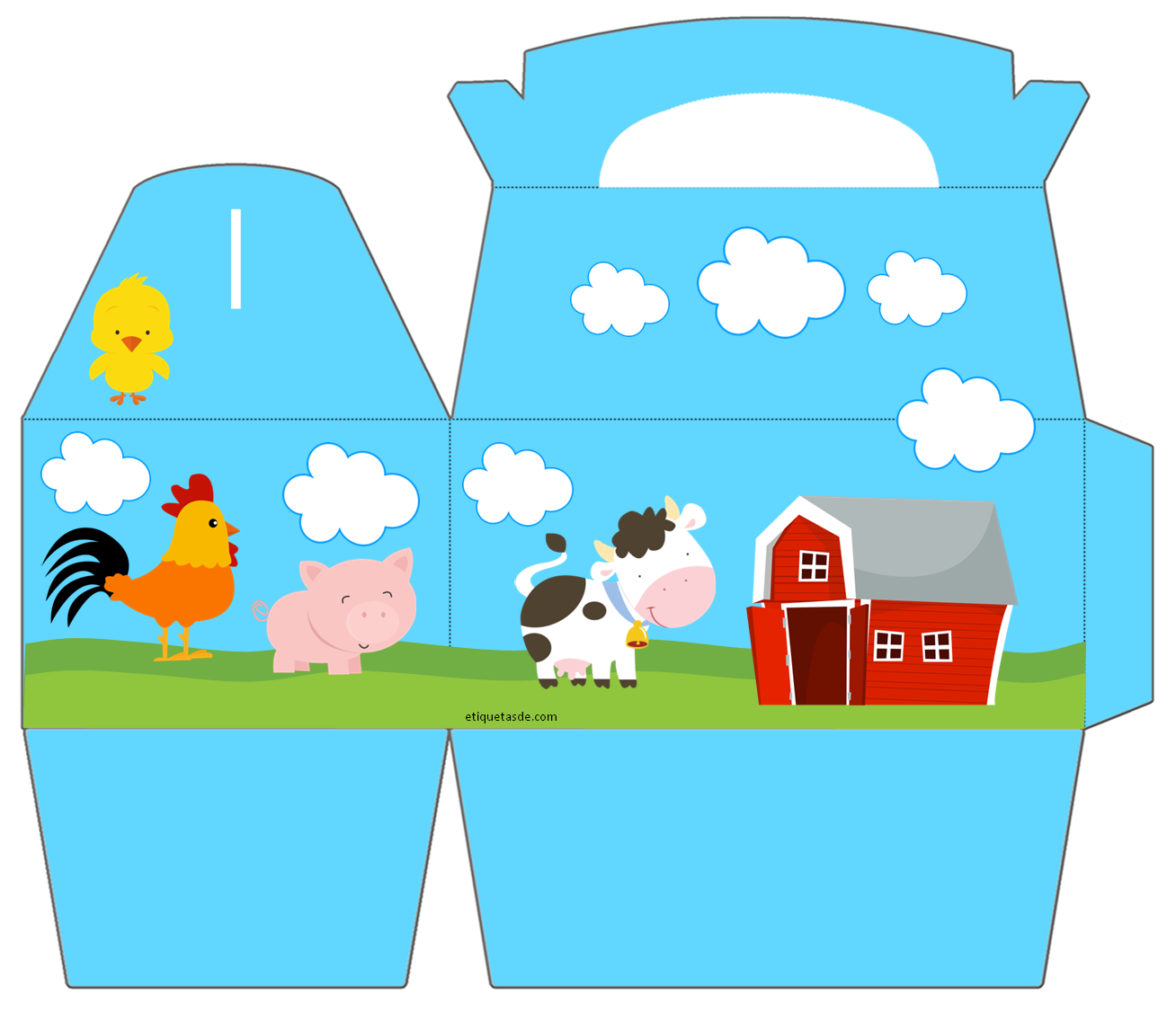 Cajita  Valijita
Imprime 2 de esta plantilla para formar una cajita
Nombre
etiquetasde.com